ГОСУДАРСТВА ВОСТОКА: ТРАДИЦИОННОЕ  ОБЩЕСТВО  В  ЭПОХУ  РАННЕГО  НОВОГО ВРЕМЕНИ
Китай    Япония   Индия
[Speaker Notes: Цели:  - углубить  знания  об  основных  чертах  традиционных  обществ  на  Востоке  в  16 – 17  вв;
           - сделать  выводы  об отличиях  традиционных  обществ  от  обществ  европейских;
           - убедиться  в  зависимом  от  государства  положении личности  в  традиционном  обществе]
МАРШРУТ УРОКА
Первая остановка
«Государство»
ГОСУДАРСТВО КИТАЙ
Китай – страна  загадок и чудес с древней историей, уникальными традициями и утончённой философией
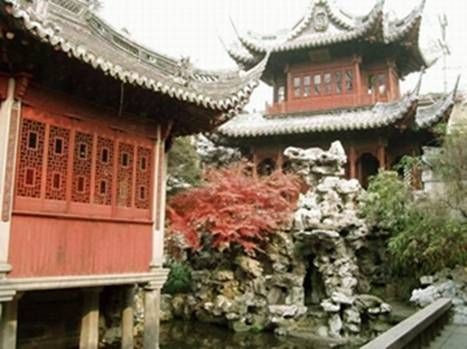 Крупнейшее государство в Восточной Азии
Этнический состав около 
50 национальностей
III страна в мире по занимаемой территории
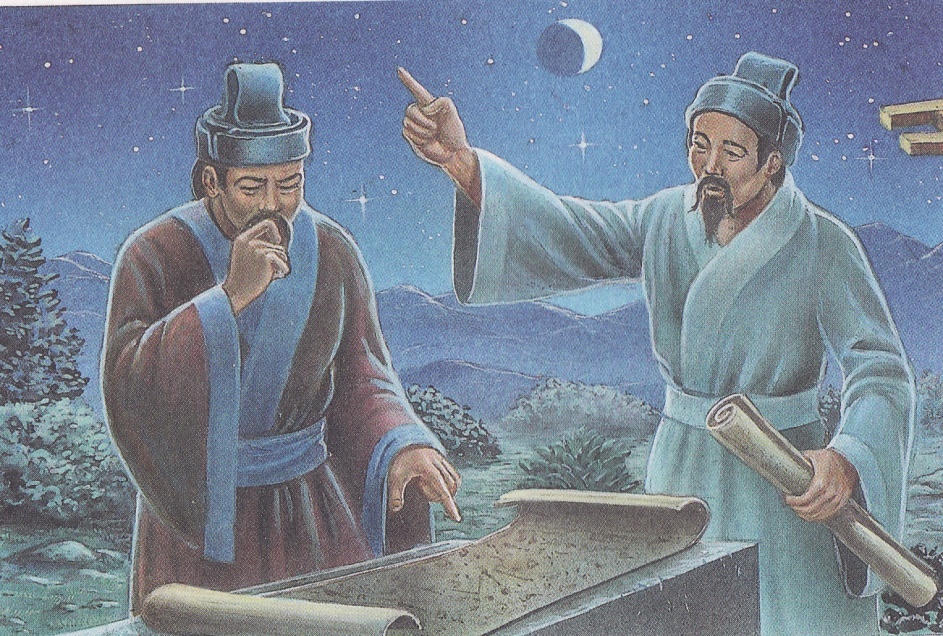 Что изобрели китайцы?
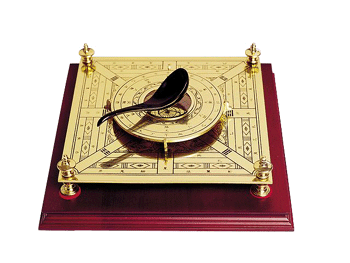 РОДОНАЧАЛЬНИКИ 
   ШЕЛКОВОДСТВА
ФАРФОР
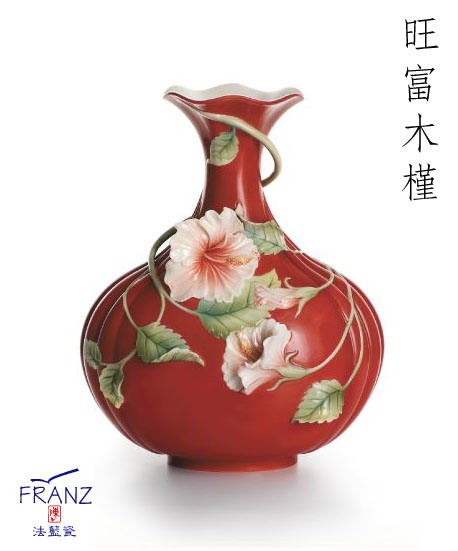 БУМАГА
ПОРОХ
МАГНИТНЫЙ КОМПАС
ГОСУДАРСТВО  ЯПОНИЯ
Япония – это «игрушечная страна» с гейшами и самураями, многочисленными старинными традициями
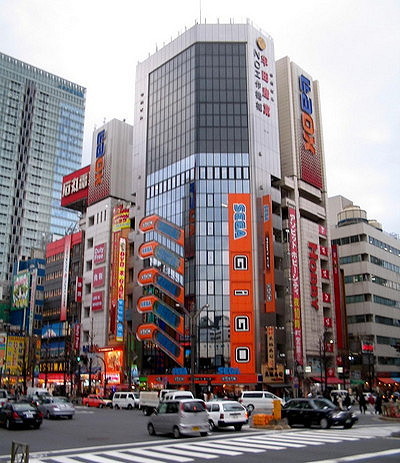 Япония – островная страна
Япония - страна восходящего солнца
Площадь страны – 
      377 688 кв.км
Какая самая высокая гора в Японии?
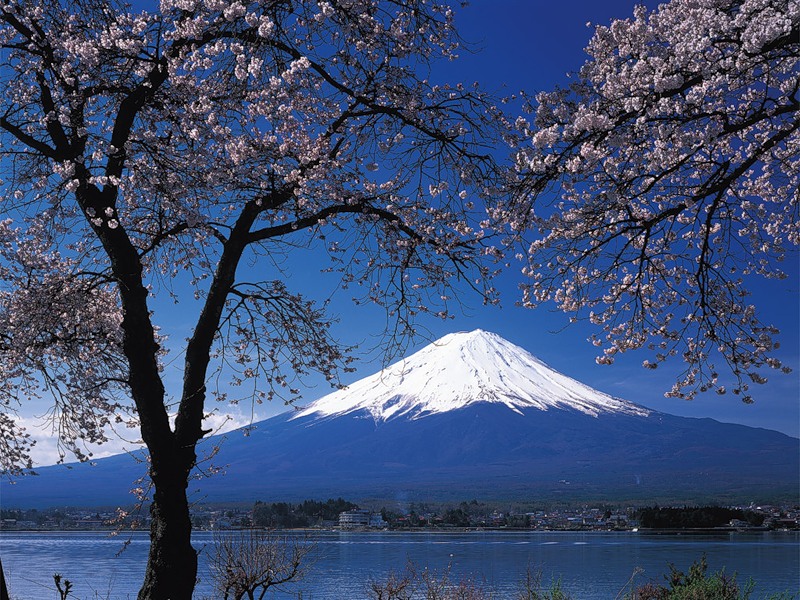 Гора Фудзияма – 3776 м
ГОСУДАРСТВО ИНДИЯ
Индия -  страна чудес и  несметных богатств, родина  шахмат и арифметических чисел
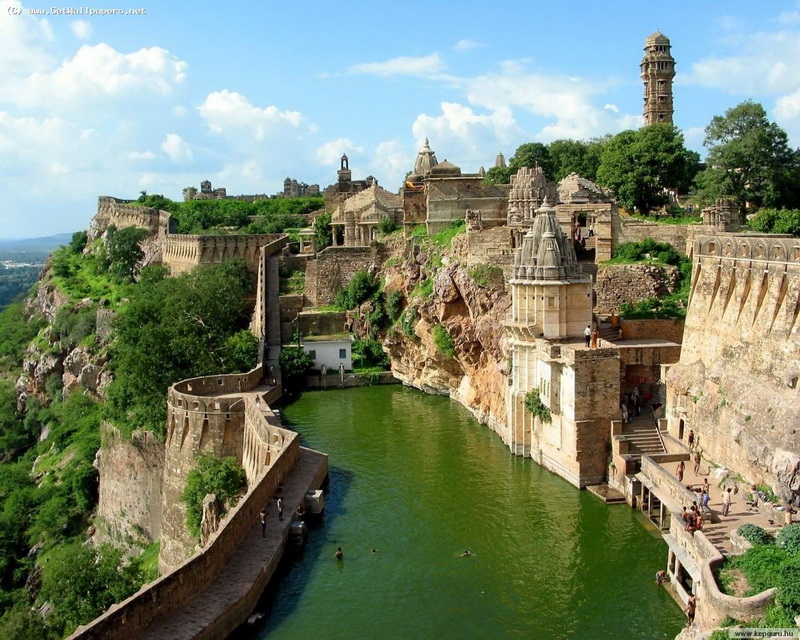 Индия –страна различных народов, языков, религий, культурных традиций
Площадь страны – 
3 287 000 кв.км.
За какими индийскими   товарами приходили корабли из других стран?
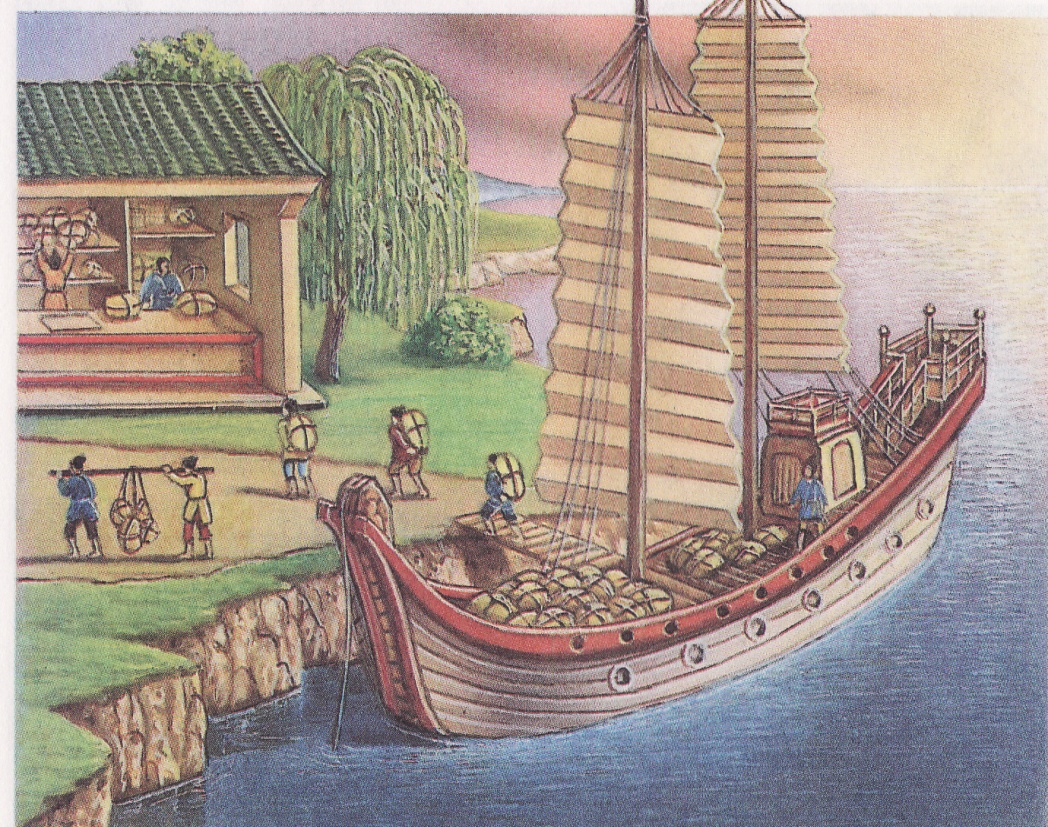 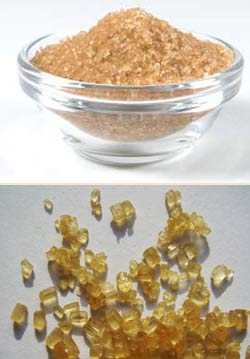 Чай 
Кожа 
Сахар
Кофе
Пряности
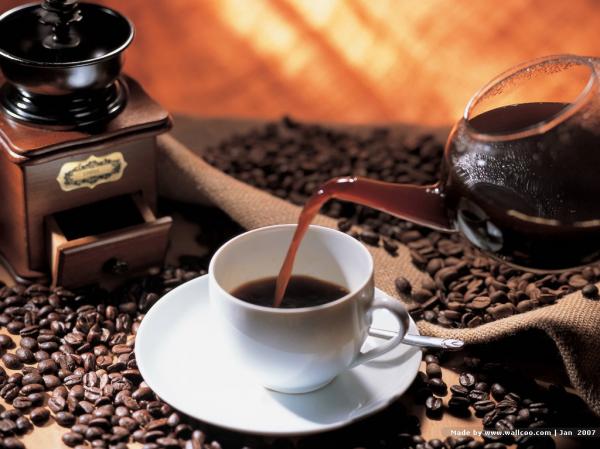 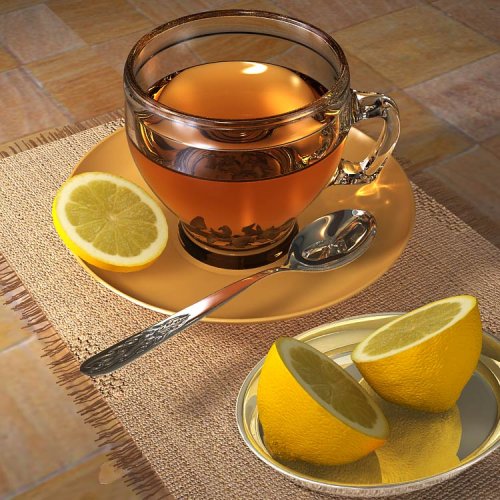 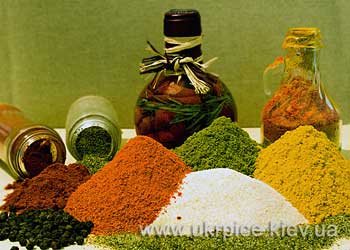 СТОЛИЦЫ КИТАЯ
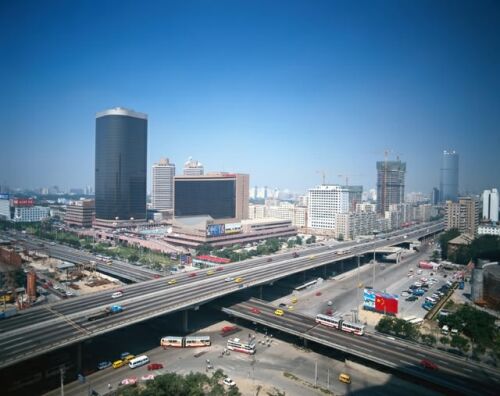 г.Пекин
г.Сиань
СТОЛИЦЫ  ЯПОНИИ
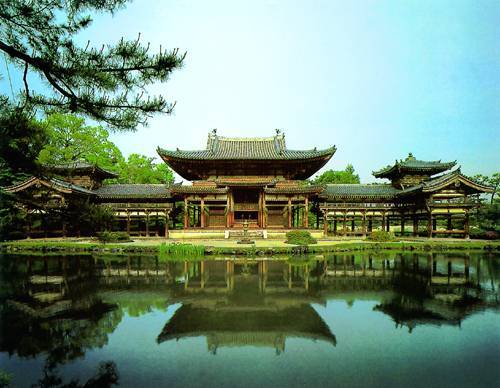 г.Токио
г. Киото
СТОЛИЦЫ ИНДИИ
г. Хампи
г. Дели
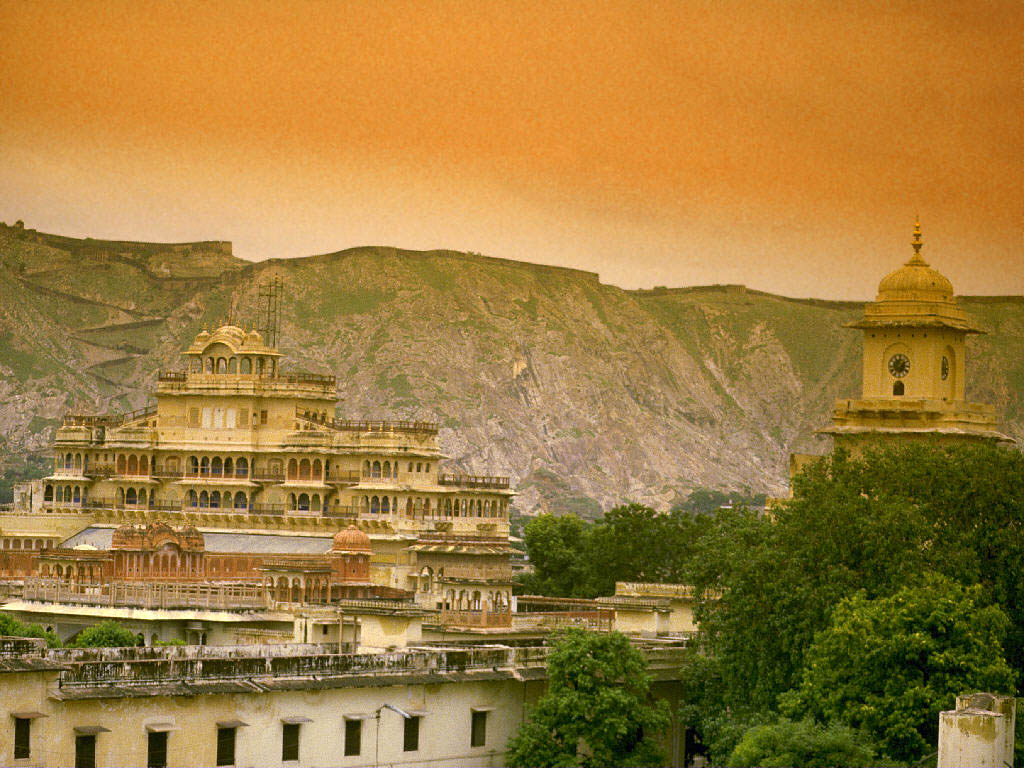 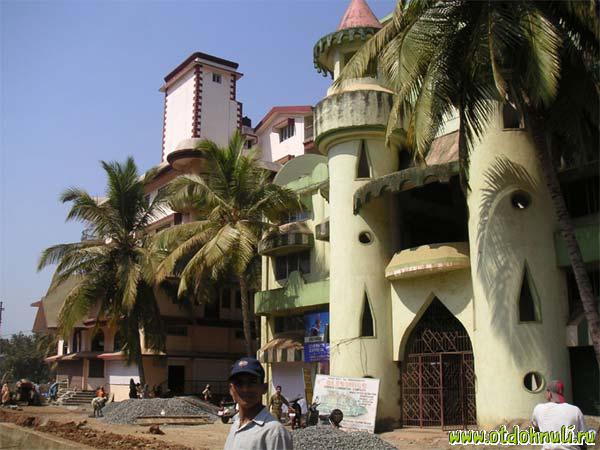 Государство – регулятор хозяйственной жизни традиционных обществ  Востока
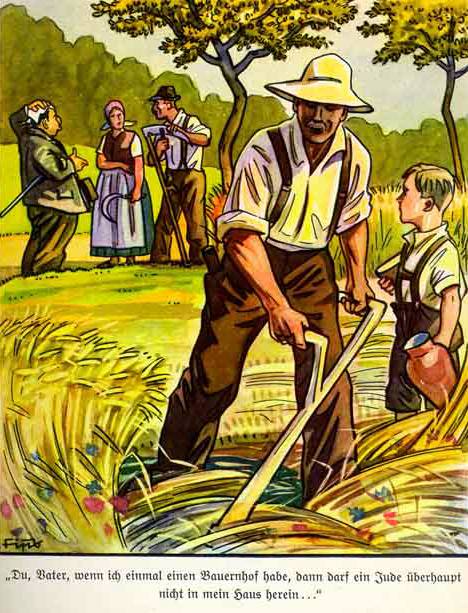 Какие черты
       хозяйственной
         жизни были 
          характерны
     для традиционных 
      обществ Востока?
1.Всевластие государства, характерное для                      восточных традиционных обществ,                      проявлялось в том, что оно являлось                      верховным собственником земель                 2.Государство регулировало хозяйственную                     жизнь: устанавливало цены на товары,                       монополию на некоторые отрасли ремесла                     и торговли; увеличило налоги на                     ремесленников и купцов                 3.Государство устанавливало правила жизни                     всех сословий и строго следило за их                     соблюдением
Вторая остановка
«Сословный строй»
Сословный строй Китая
ИМПЕРАТОРСКАЯ СЕМЬЯ, ИМПЕРАТОР «БОГДЫХАН»
ЧИНОВНИКИ (МАНДАРИНЫ)
КРЕСТЬЯНЕ
РЕМЕСЛЕННИКИ
ТОРГОВЦЫ
Сословный строй Японии
ВОИНЫ - САМУРАИ
КРЕСТЬЯНЕ
РЕМЕСЛЕННИКИ
КУПЦЫ
Сословный строй Индии
ЖРЕЦЫ (БРАХМАНЫ), УЧЁНЫЕ
САНОВНИКИ, ВОИНЫ (КШАТРИИ)
КУПЦЫ, ЗЕМЛЕВЛАДЕЛЬЦЫ
КРЕСТЬЯНЕ (ВАЙШИИ),СЛУГИ
«НЕПРИКАСАЕМЫЕ»
Сословный строй стран Востока
Япония
Китай
Индия
император
   (богдыхан)
воины - самураи
жрецы(брахманы), учёные
крестьяне
чиновники
(мандарины)
сановники, воины(кшатрии)
ремесленники
купцы
крестьяне
купцы,
землевладельцы
ремесленники
крестьяне(вайшии), 
слуги
торговцы
«неприкасаемые»
Почему в Китае и Японии крестьяне стояли по иерархической лестнице выше, чем купеческое сословие и торговцы?
Третья остановка
«Религии Востока»
Буддизм
Буддизм возник в 6 в.до н.э.
в Индии. Основателем буддизма
является Будда, т. е. «просвет-
лённый»или посланник Бога.
На японские острова буддизм
принесли  корейские монахи.
В 538 году они передали в дар
императору статуи Будды    
В 1 в .н.э. чужеземные купцы 
познакомили китайцев с  
буддизмом. Местные монахи 
начали высекать в скалах 
изображения Будды
Конфуцианство
В эпоху Борющихся царств
жил выдающийся мыслитель,
философ по имени
Конфуций  (551 – 479 гг.до н.э.)
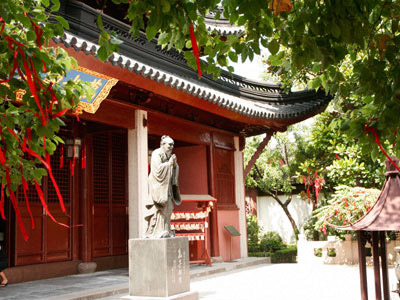 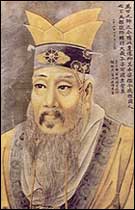 Конфуций-покровитель
просвещения
СИНТОИЗМ
Синтоизм появился
 в средневековье  в 6 -7 вв.до н.э. и обозначает «путь богов»
Индуизм
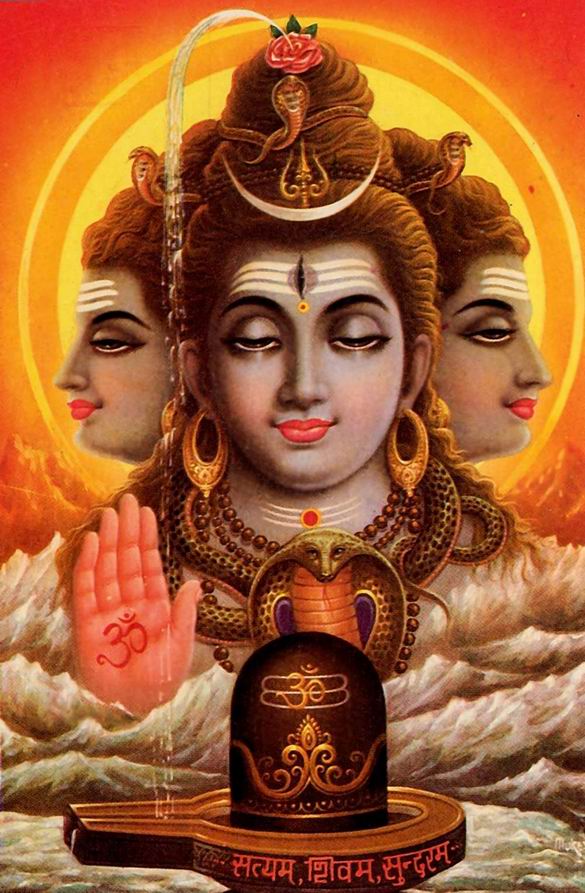 Индуизм - древнейшая национальная религия  Индии и одна из мировых религий

	Его истоки возводят ко времени существования протоиндийской цивилизации, т.е. ко 
     II-III тыс. до нашей эры
Четвертая остановка
«В мире прекрасного»
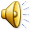 « В мире прекрасного»  Индия – страна пряностей
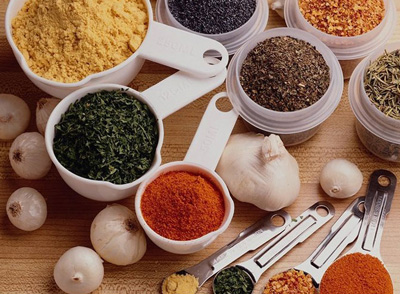 « В мире прекрасного»    Япония. Составление икебан
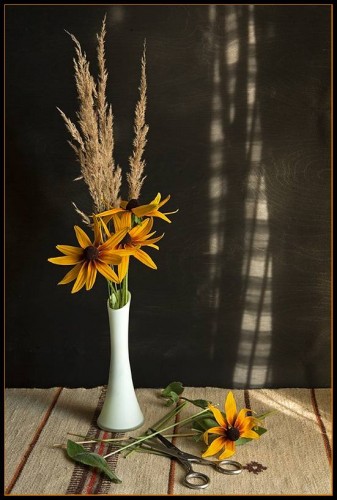 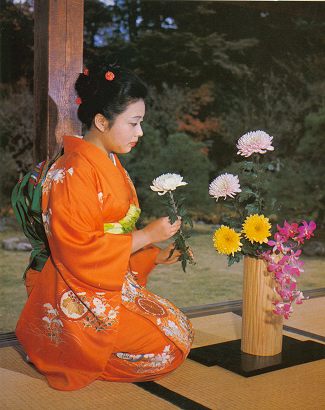 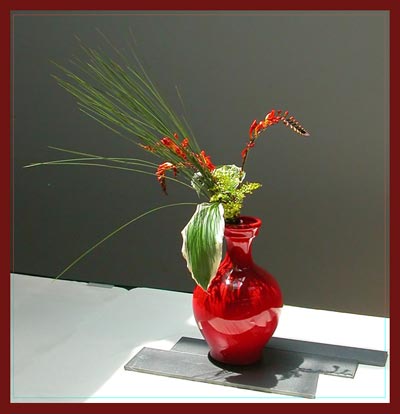 « В мире прекрасного»      Китайское чаепитие
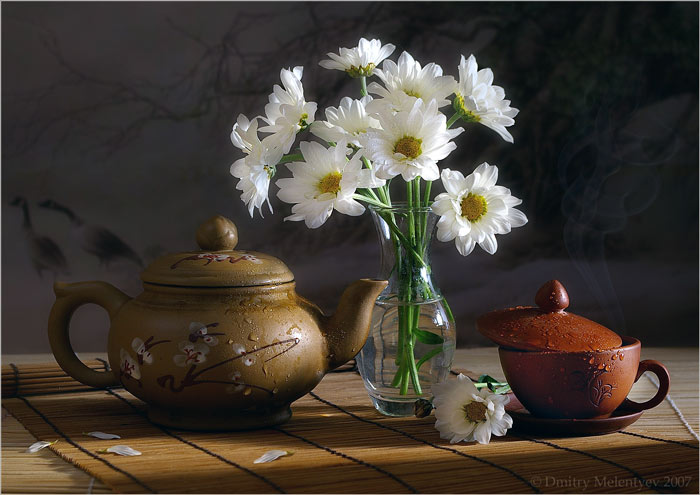 Пятая остановка
«Памятники культуры стран Востока»
Великая Китайская стенапротянулась на 3500 кмвысота – 9 м
Её построили более 2000 лет назад для защиты от 
захватчиков
Чтобы пройти по ней понадобилось бы не менее
 6 месяцев
На строительстве 
стены трудились сотни тысяч
крестьян
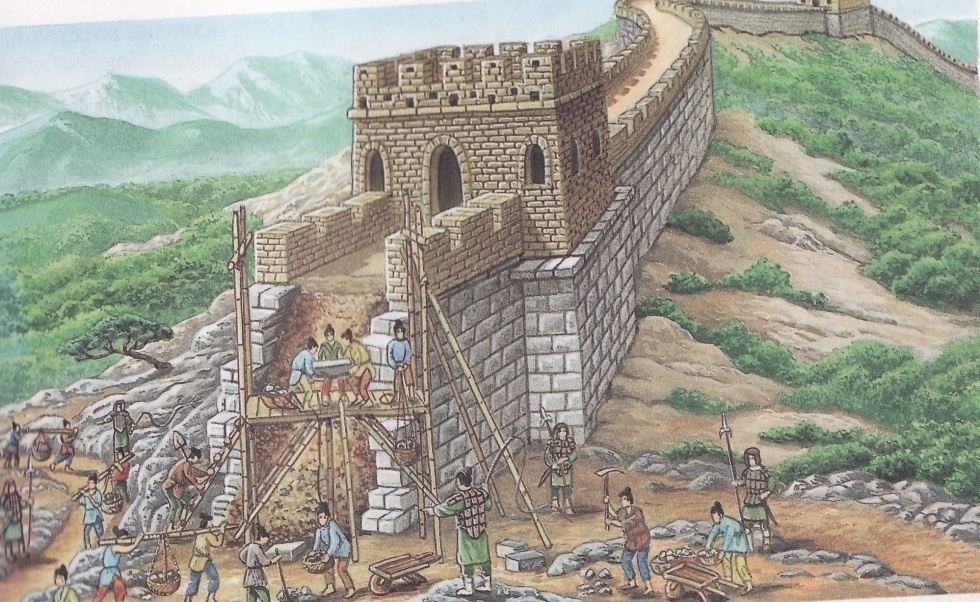 Через равные интервалы были расположены 25 000
сторожевых башен
Храмы Китая
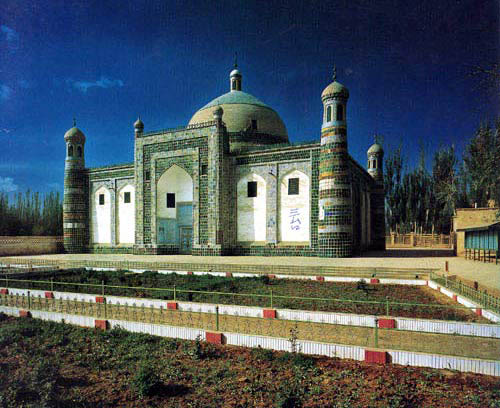 Сишоу
Святилище Синто в  Японии
в нём японцы совершают религиозные обряды
Золотой павильон в Японии
Храм Кантэйбо в Японии
Тадж – Махал в Индии
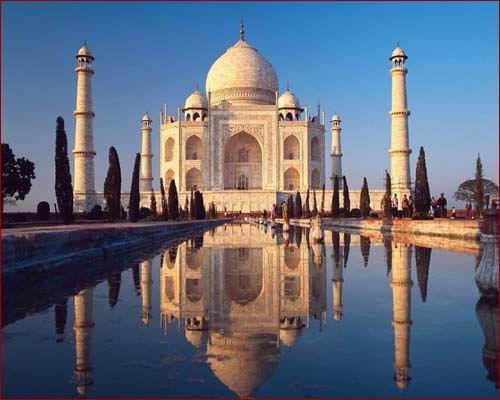 Сверкающий белый
    дворец – мавзолей 
    находится в Агре
Построен в 17 веке
Он был возведён шахом в честь молодой  умершей красавицы жены
Джодхпур в Индии
КРОССВОРДЕсли вы правильно заполните кроссворд, то сможете назвать слово, зашифрованное в выделенном столбце
1.
2.
3.
4.
5.
6.
7.
1.Национальная одежда японцев
кК
И
М
О
Н
О
2. Моральный кодекс      самураев
кК
И
М
О
Н
О
Б
У
С
И
Д
О
3.Кто такой богдыхан?
кК
И
М
О
Н
О
Б
У
С
И
Д
О
И
М
П
Е
Р
А
Т
О
Р
4.Выдающийся мыслитель   и   мудрец Китая?
кК
И
М
О
Н
О
Б
У
С
И
Д
О
И
М
П
Е
Р
А
Т
О
Р
К
О
Н
Ф
У
Ц
И
Й
5.Чем изобилуют индийские блюда?
кК
И
М
О
Н
О
Б
У
С
И
Д
О
И
М
П
Е
Р
А
Т
О
Р
К
О
Н
Ф
У
Ц
И
Й
П
Р
Я
Н
О
С
Т
И
6.Где впервые возник буддизм?
кК
И
М
О
Н
О
Б
У
С
И
Д
О
И
М
П
Е
Р
А
Т
О
Р
К
О
Н
Ф
У
Ц
И
Й
П
Р
Я
Н
О
С
Т
И
И
Н
Д
И
Я
7.Самая высокая гора Японии?
кК
И
М
О
Н
О
Б
У
С
И
Д
О
И
М
П
Е
Р
А
Т
О
Р
К
О
Н
Ф
У
Ц
И
Й
П
Р
Я
Н
О
С
Т
И
И
Н
Д
И
Я
Ф
У
Д
З
И
Я
М
А
«И как ни парадоксально,именно современность мнима,а история реальна»                                  Л.Н.Гумилёв
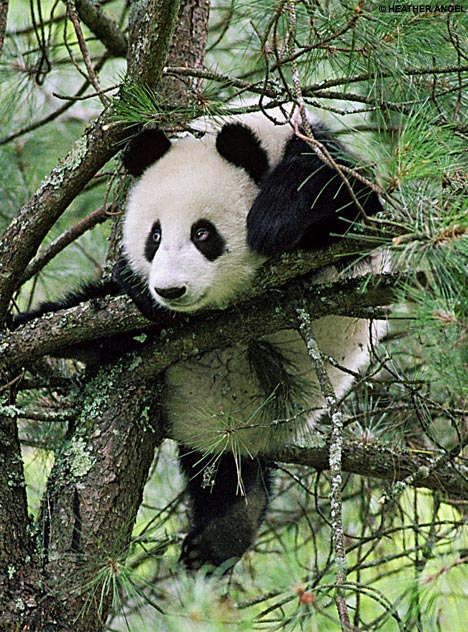 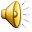 МОЛОДЦЫ!
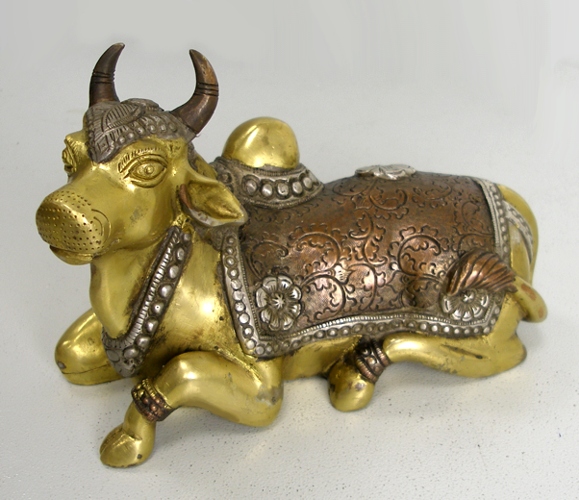 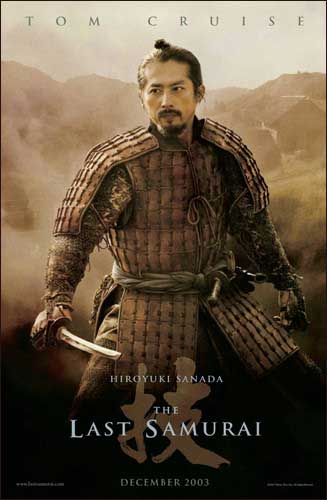